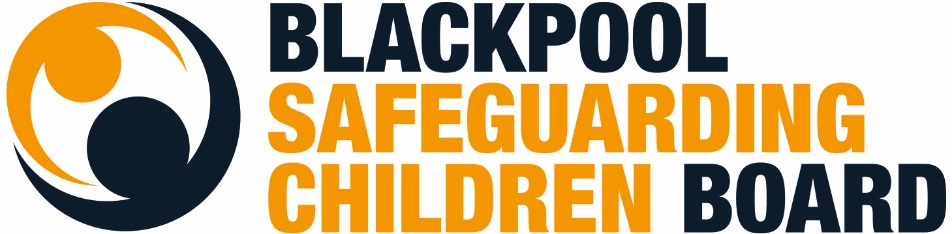 SAFEGUARDING training for Taxi Drivers
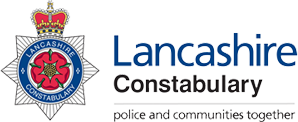 In association with
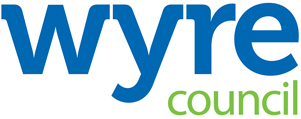 Why are you here?
On 24 September 2015, Wyre’s Licensing Committee members resolved that all drivers licensed by this authority must receive awareness training in relation to Child Sexual Exploitation (CSE) and other national safeguarding issues.  
      This is in response to widely publicised investigations into Safeguarding and CSE cases throughout the Country. Many recommendations were made in subsequent reports to Councils with regard to the protection of the public, including the need for all new and existing drivers to undertake some form of training with regard to Safeguarding and CSE.
      This session aims to help you understand the issues and how those within the   trade may  assist in reporting cases and prevent exploitation of children and vulnerable adults.
      The accompanying booklet will also provide further information with phone numbers and guidance on how you may protect yourself and your passengers. 
      This presentation provides awareness of what is meant by safeguarding, CSE and human trafficking, so that you may recognise the signs and report it, plus general tips on Safeguarding in general.
Aims for today
This presentation aims to provide you with answers to the following questions that you may have

What should I look out for?
What should I do if I see something that is ‘not right’?
Who should I contact?
What should I say?
Should I get involved?
Your responsibilities
You have a duty of care whilst you have passengers
You have a moral/social responsibility to report a concern about a vulnerable person
Reporting a concern could save a life
As a public service you are the eyes and ears of the community

It is not your responsibility to assess your passengers but you should consider reporting any concerns to professionals.
What makes a passenger vulnerable?
Alcohol			Drugs

      Separated from friends 	   Age (young or older)
	
Communication issues 
(deaf/blind/language barrier)
		
		Disability (physical or learning)

Stranger to area		Illness (mental or physical)
GOOD SAFEGUARDING PRACTICE TIPS
Share information-don’t sit on it
Ring 101 or Crimestoppers on 0800 555 111
Do not accept a sexual offer instead of payment
If you need to lock your doors-explain why
Don’t assume your passenger wants  help - ask
Never follow a passenger into a house unless previously agreed
Do not use passenger information  and telephone numbers for your own purposes- this information is protected under data protection law
Don’t share your personal information with a passenger
Be wary about telling passengers if you have had a busy evening (to protect you from robbery and assault)
Don’t engage with young or vulnerable passengers through social media
Keep yourself safe-don’t intervene IN AN EMERGENCY DIAL 999
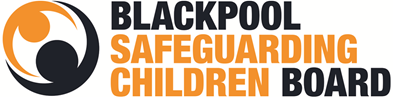 what is CSE?
Child Sexual Exploitation occurs when young people (under the age of 18) receive ‘something’ in return for engaging in sexual activities either with the provider or with a third party. These ‘gifts’ can be money, phones, presents, alcohol, drugs, cigarettes, food , accommodation or anything else.
Offenders have power over victims due to their age, gender, intellect, physical strength and/or economic or other resources.
Violence, coercion and intimidation are common, although perpetrators can also control their victims by paying them special attention and showering them with gifts or affection, (grooming).
The reality is that any child or young person, from any social or ethnic background, can be exploited. Boys and young men can be at risk as well as girls and young women.
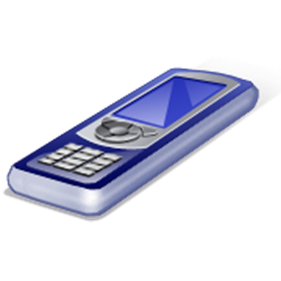 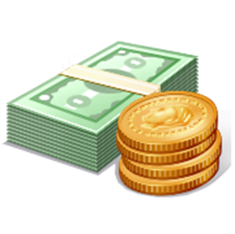 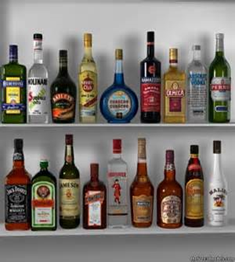 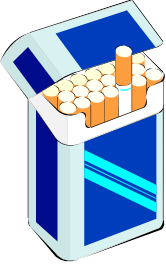 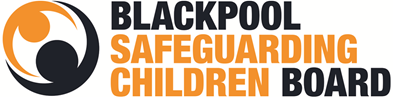 SOME OF THE SIGNS YOU SHOULD LOOK OUT FOR
Injured or distressed young people in your vehicle 

Concerns about the location you drop off or pick up- be aware of addresses you take young people to. You may get the same job regularly.

			Concerns about the adults paying the fares 
Being out very late with non-family members

Concerns about a conversation you can hear 
                                         Drunk young people in the company of adults 
Pass on any information you have-it may just make a difference to someone’s life
More signs to look out for
Young people being taken to A & E who are not in the presence of a parent or guardian

Attempts by young people to avoid paying the fare in return for sexual favours
                       
		Overtly sexual behaviour by young persons (male or female)

Regular males or females requesting taxis to and from different locations in the  company of various youngsters
Children truanting from school
Who are the offenders ?
Individuals who control adult sex workers
Drug dealers with links to violent crime
People who exploit for their own sexual gratification
People who pass young people to others for sex
Male or female offenders
Other young people
There is no set profile, any-one can be a perpetrator of CSE regardless of ethnicity, age or gender
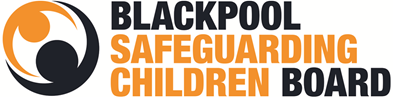 INFORMATION TO SHARE
During a call to 101 or Crimestoppers or in an emergency situation 999 the following information would be useful to pass on

Names of your passengers if known
Locations and addresses of the places you are concerned about – such as where you picked up and dropped off at
Description of the people in your cab if you can see them clearly
If there is a car you think is suspicious or you drop off a young person who then gets into another car, make a note of the vehicle registration and/or a description of the car
Share what is concerning you about the activity
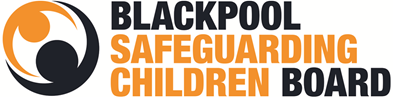 Human Trafficking
Children and young people who are victims of sexual exploitation are also vulnerable to trafficking across towns and cities.
      Trafficking involves the illegal trade in human beings for the purpose of sexual activity.

The recognition of trafficking within the UK applies 
irrespective of the distance travelled (any distance)
and can be applied to journeys in or out of
the Wyre area, between towns or simply from
one house to another in the same town., or even
next door!
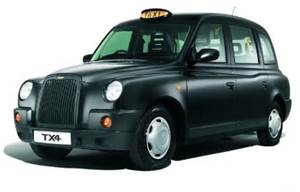 Human Trafficking
Most children and adults are trafficked for financial gain, that means they are taken from one place to another, where they are abused, either mentally or physically or both.

Trafficking is carried out by organised gangs and individuals.

There is a process of :
Recruitment (grooming)
Travel (to and from the venue)
Arrival (at the premises where the abuse takes place)
Exploitation (the abuse)
Rescue/escape (from the abusers)
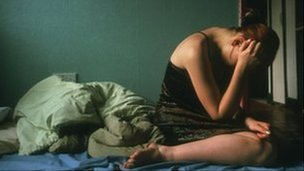 What does this mean for  you?
As children cannot consent to be exploited, Human Trafficking is an offence under the:

Sexual Offences Act  (2003) - for sexual exploitation, Asylum and Immigration Act (2004) - for exploitation 

Coroners & Justice Act (2009) – for slavery servitude and forced or compulsory labour

If anyone transports a child knowing or believing that child will be sexually exploited during or after the journey the driver will commit an offence of Human Trafficking
Say something if you see something
We believe that local businesses can play a positive role in preventing CSE and human trafficking, which puts children and your business at risk.

Licensed drivers can specifically form a crucial part of the fight against these issues and be the eyes and ears of the community, providing potentially important information to authorities.

By working together we can play a positive role in protecting children and local businesses from this activity.

Safeguarding is everyone’s responsibility, not just drivers, but operators, proprietors, members of the public, local authorities and other agencies.
CSE video
The following video is reproduced with the kind permission of West Yorkshire Constabulary






Warning
This video presentation contains flashing images
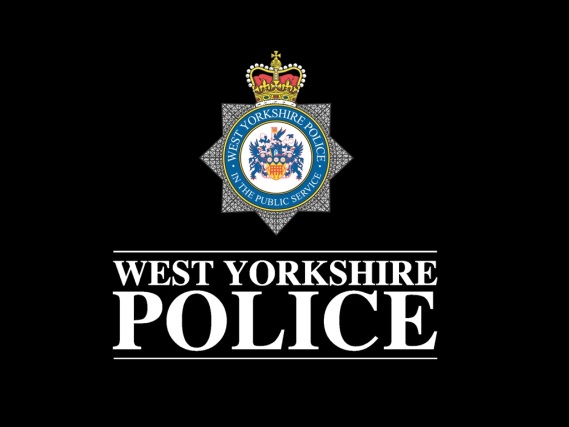 CSE Video-Emma’s story
Use the mouse and click on this link below to access video

Click Here


PLEASE PUT ON THE HEADPHONES
WHO ARE YOU GOING TO CALL?
Phone 999 if risk if there is immediate risk to 
yourself or others

If you have concerns that you want to report 
to the Police then phone 101 or

       Phone Crimestoppers anonymously on
                                                                    0800 555 111
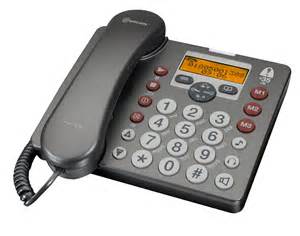 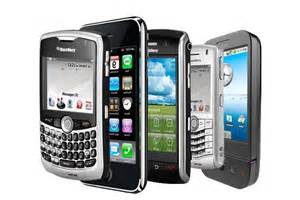 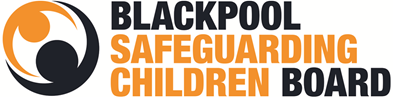 Thank you for your time and attention  

Please check over your answers on the quiz sheet and hand it over to an officer
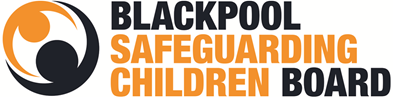